Dual Spring Rate Overview
July 2022
Dual Rate System
Takes advantage of stacking springs
Adds adjustable lockout device
Very flexible
Progressive rate
Digressive rate
Digressive / progressive
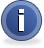 The green spring on the left is always active. The red component is a sliding coupler. Think of it as two-sided spring perch that is free to float along the shock body. The yellow component is an adjustable locking ring.
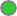 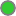 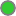 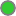 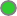 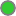 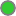 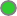 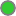 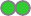 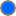 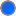 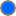 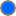 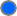 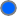 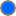 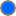 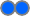 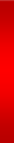 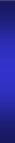 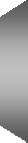 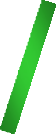 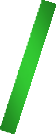 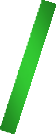 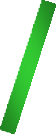 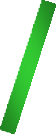 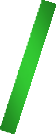 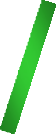 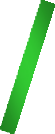 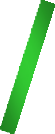 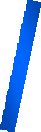 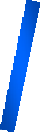 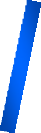 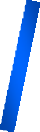 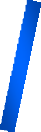 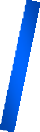 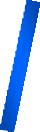 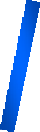 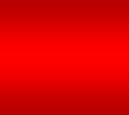 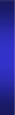 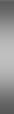 Threaded-Body Shock
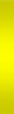 Floater/Spring Divider
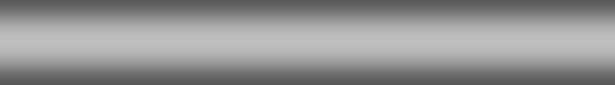 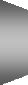 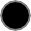 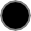 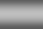 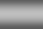 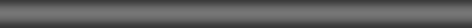 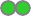 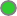 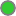 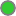 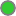 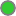 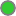 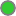 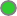 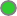 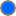 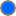 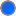 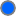 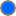 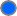 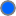 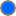 Adjustable Locking Collar
2
Stacking Springs
Total deflection is shared by component springs
Reduces the net spring rate
Combined spring rate is lower than lowest component spring rate
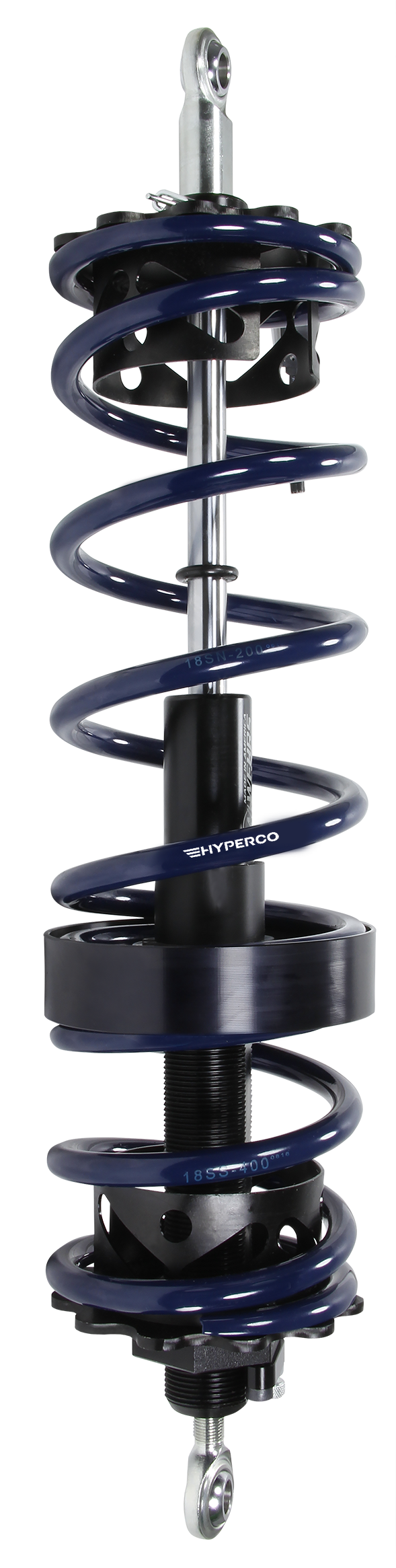  k1  k2
k
k	 k
eff
1	2
3
Typical Progressive Setup
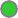 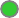 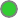 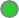 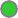 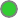 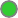 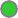 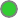 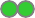 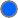 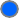 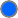 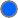 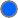 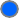 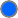 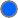 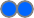 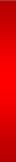 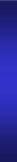 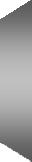 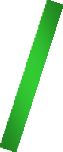 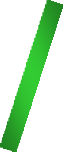 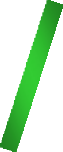 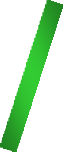 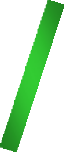 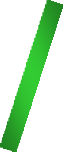 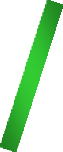 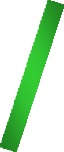 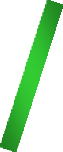 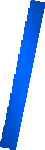 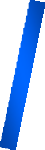 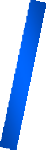 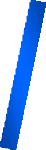 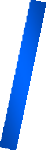 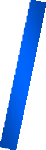 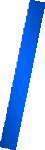 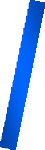 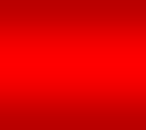 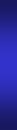 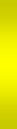 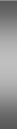 Both springs are active at the initial stages of shock deflection. This would be when the effective spring rate is lowest. As the shock is compressed, load is transferred to both the green and blue springs. As they compress, the red coupler will slide to the right until it makes contact with the yellow locking ring. When that contact is made, any additional shock travel will not compress the blue spring any further. At that point, the effective spring rate increases to the green spring's rate.
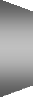 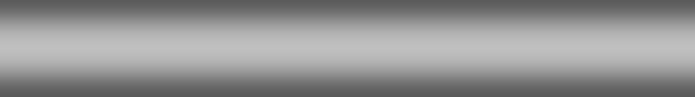 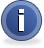 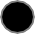 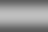 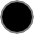 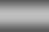 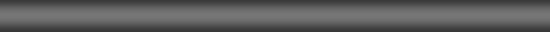 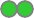 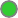 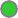 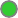 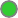 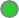 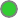 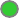 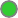 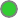 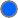 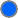 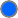 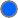 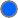 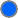 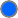 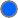 1
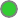 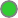 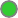 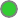 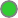 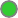 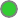 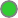 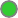 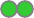 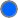 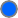 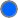 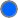 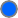 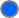 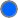 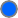 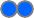 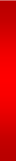 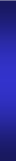 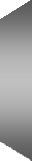 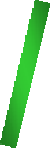 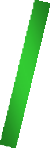 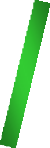 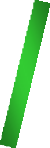 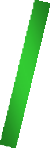 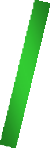 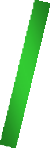 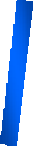 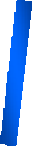 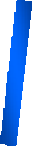 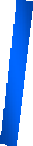 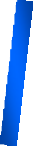 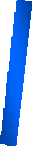 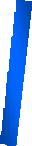 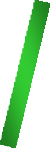 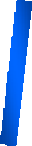 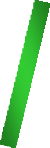 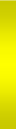 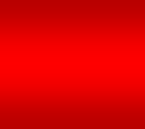 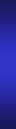 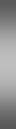 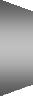 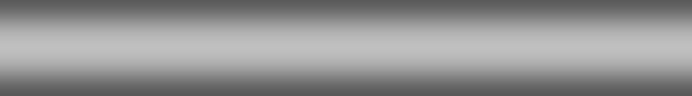 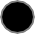 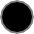 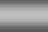 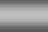 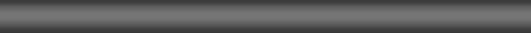 2
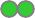 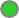 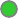 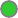 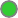 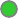 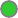 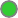 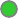 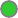 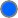 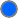 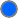 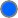 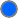 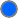 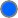 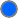 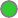 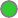 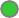 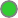 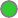 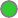 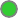 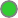 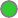 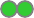 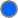 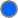 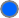 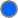 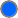 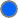 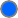 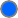 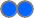 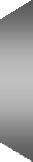 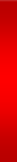 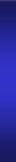 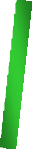 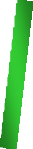 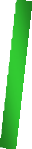 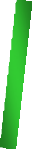 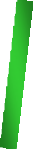 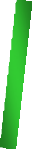 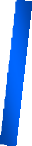 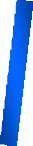 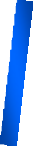 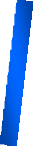 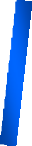 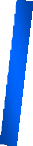 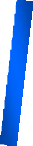 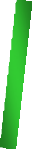 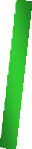 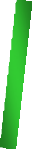 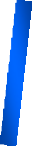 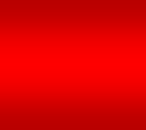 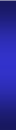 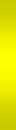 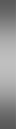 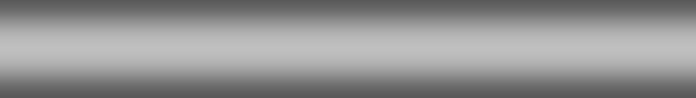 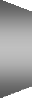 3
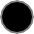 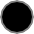 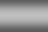 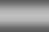 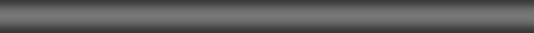 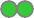 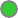 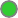 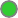 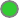 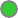 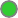 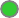 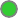 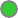 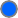 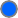 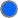 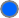 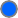 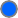 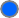 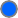 4
What Happens Here?
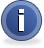 It works just like the Digressive setup, but there is a second locking ring that limits travel of the red coupler. When the coupler hits the second ring, the overall spring rate increases back up to the green spring's rate.
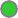 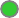 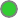 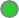 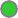 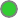 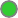 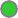 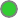 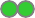 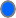 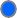 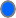 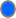 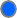 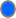 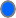 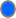 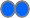 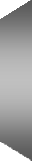 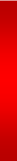 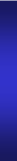 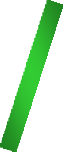 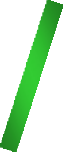 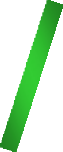 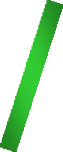 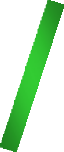 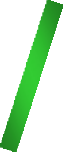 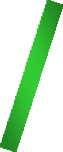 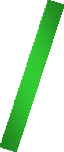 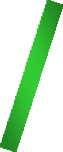 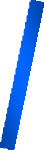 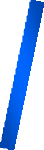 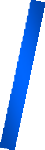 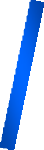 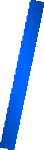 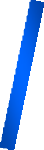 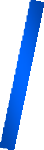 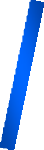 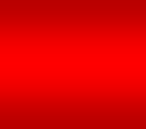 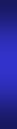 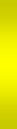 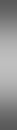 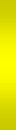 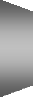 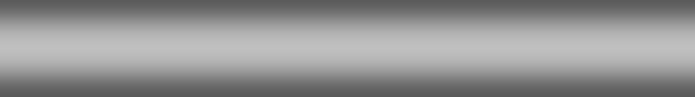 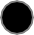 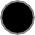 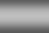 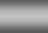 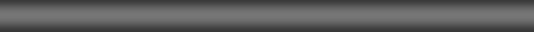 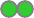 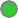 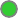 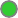 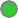 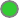 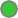 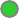 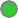 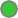 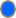 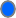 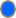 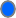 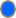 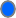 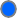 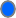 5
6